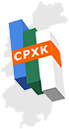 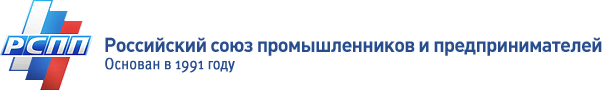 Национальная система квалификаций. 
Региональная модель организации работ по формированию элементов НСК
РАСПУТИНА МИЛАНА ЮРЬЕВНА
Генеральный директор исполнительной дирекции РОР «Союз работодателей Хабаровского края»
.
1
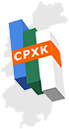 ОСНОВНЫЕ ЭЛЕМЕНТЫ НСК
Национальная система квалификаций - это необходимый в сфере труда и профессионального образования набор взаимоувязанных элементов, обеспечивающих процесс модернизации национальной и региональных экономик


   уровни квалификации 

   отраслевые рамки квалификаций

   профессиональные стандарты

   образовательные стандарты и программы
 
   система независимой оценки квалификаций

   профессионально-общественная аккредитация образовательных программ
2
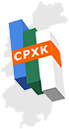 НОРМАТИВНО-ПРАВОВОЕ РЕГУЛИРОВАНИЕ СИСТЕМЫ НОК
ФЗ «О независимой оценке квалификаций» от 03 июля 2016 г. N 238-ФЗ 
ФЗ «О внесении изменений в Трудовой кодекс Российской Федерации в связи с принятием ФЗ «О независимой оценке квалификаций» от 03.07.2016 N 239-ФЗ 
ФЗ«О внесении изменений в Налоговый кодекс РФ в связи принятием ФЗ «О независимой оценке квалификаций» от 03.07.2016 N 251-ФЗ
 для РАБОТОДАТЕЛЕЙ - включение в состав прочих расходов, связанных с производством и (или) реализацией, затрат на оценку квалификации работников
 для СОИСКАТЕЛЕЙ - право на получение налогового вычета
         В связи с принятием закона предусматривается внесение изменений в Трудовой кодекс Российской Федерации в части регулирования порядка направления работодателями работников на прохождение оценки квалификации, а также предоставления гарантий и компенсаций в период прохождения оценки квалификации
3
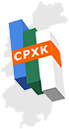 СИСТЕМА НОК
Национальный совет при Президенте Российской Федерации по профессиональным квалификациям (Указ Президента Российской Федерации от 16 апреля 2014 г. №249)
РЕЕСТР
Национальное агентство развития квалификаций (НАРК)
Комиссия по апелляциям
Совет по профессиональным квалификациям (СПК)
СПК
СПК
Центр оценки квалификации
Центр оценки квалификации
4
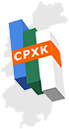 ПЕРЕЧЕНЬ СОВЕТОВ ПО ПРОФЕССИОНАЛЬНЫМ КВАЛИФИКАЦИЯМ (апрель 2017):
в области сварки
в наноиндустрии
в жилищно-коммунальном хозяйстве
в строительстве
в индустрии гостеприимства
в области информационных технологий
железнодорожного транспорта
в лифтовой отрасли и сфере вертикального транспорта
в здравоохранении
в электроэнергетике
финансового рынка
в машиностроении
в отрасли судостроения и морской техники
14. в нефтегазовом комплексе
15. в сфере атомной энергии
16. в автомобилестроении
17. в авиастроении
18. в целлюлозно-бумажной, мебельной и деревообрабатывающей промышленности
19. в области управления персоналом
20. в области ракетной техники и космической деятельности
21. в области фармации
22. химического и биотехнологического комплекса
23. офисных специалистов и вспомогательных административных работников
24. в горно-металлургическом комплексе
25. в области издательского дела, полиграфического производства и распространения печатной продукции
26. индустрии красоты
27. торговой, внешнеторговой и по отдельным видам предпринимательской и экономической деятельности
28. в сельском хозяйстве
5
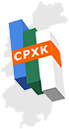 ТРЕБОВАНИЯ К ЦОК
Не является образовательной организацией и в состав учредителей не входят образовательные  организации, их союзы (ассоциации, объединения);
Должен иметь собственные, а также привлеченные на законном основании ресурсы, в том числе МТ и кадровые, необходимые для проведения ПЭ в соответствии с оценочными средствами по каждой оцениваемой квалификации, утвержденными СПК;
Проводит ПЭ в соответствии с установленным порядком с применением оценочных средств; с участием не менее чем 3 экспертов по соответствующей квалификации;
Обеспечивает информационную открытость путем размещения   на сайте сведений:
-полное наименование и  место нахождения;
-контакты;
-наименования квалификаций и требования к квалификациям, на соответствие которым планируется проведение независимой оценки квалификации, перечень документов, необходимых для прохождения профессионального экзамена, порядок  и условия его прохождения, сроки действия свидетельств о квалификации;
-сведения об апелляционной комиссии (контакты).
 Осуществляет ведение архива деятельности по проведению независимой оценки квалификации в соответствии с законодательством Российской Федерации
6
РЕГИОНАЛЬНАЯ МОДЕЛЬ СИСТЕМЫ ПРОФЕССИОНАЛЬНЫХ КВАЛИФИКАЦИЙ В ХАБАРОВСКОМ КРАЕ
Национальный совет при Президенте Российской Федерации по профессиональным квалификациям
Краевой межведомственный координационный совет по вопросам подготовки кадров для экономики Хабаровского края (Координационный орган НСК – рабочая группа)
НАРК
СПК
СПК
СПК
СПК
РМЦ ПК
(КГБОУ ДПО ХКИППКСПО)
Межотраслевой ЦОК
ЦОК
Комитет по труду и занятости населения Правительства Хабаровского края, Отраслевые министерства
Наблюдательный совет
ЦОК
ЭЦ
РОР «Союз работодателей 
Хабаровского края»
Отраслевые предприятия/организации/ассоциации
ЭЦ
Профессиональные образовательные организации, учреждения ВПО
ЭЦ
Граждане РФ и других государств
7
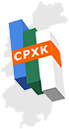 Спасибо за внимание!
8